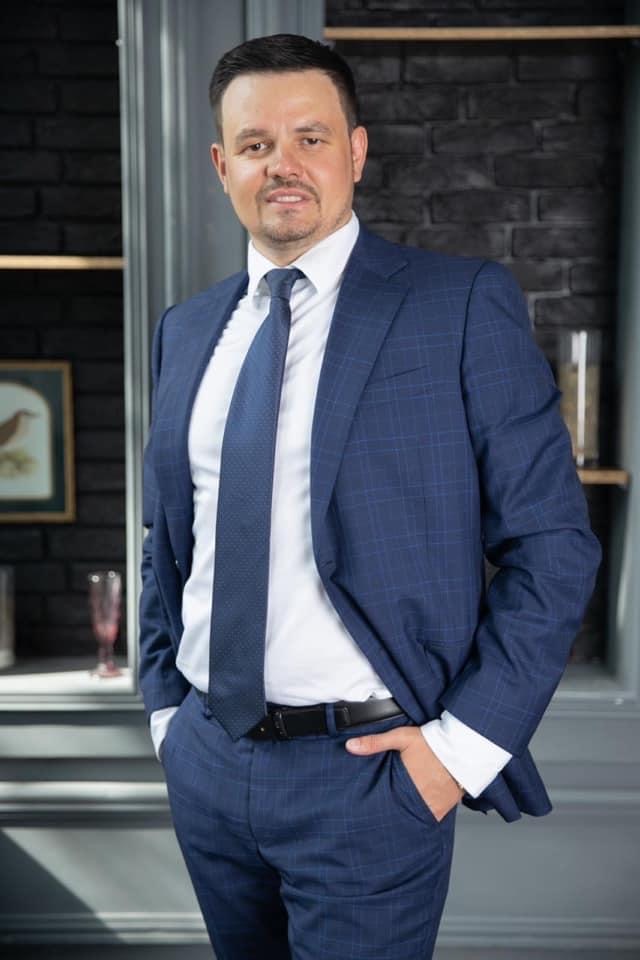 ПОРЯДОК ТА ПРОБЛЕМНІ ПИТАННЯ СТЯГНЕННЯ ФОНДОМ ГАРАНТУВАННЯ ВКЛАДІВ ФІЗИЧНИХ ОСІБ ШКОДИ ЗАВДАНОЇ ПОВ’ЯЗАНИМИ З БАНКОМ ОСОБАМИ
Кандидат юридичних наук (доктор філософії у сфері права), АДВОКАТ
Керуючий партнер Юридичної фірми 
«Горецький і партнери»
Горецький Олег Васильович
На кінець 2020 року Фондом гарантування вкладів фізичних осіб подано:
58 позовних заяв
Щодо 42 Банків
До 743 осіб, пов'язаних з неплатоспроможними банками 
Загальна сума позовних вимог складає понад  98,4 млрд грн.
І. Статус Фонду/повноваження щодо звернення до суду з позовом до пов’язаних з банком осіб в процесі виконання функцій з виведення неплатоспроможних банків з ринку.
1.1 Статус Фонду
23.02.2012 року набув чинності Закон України «Про систему гарантування вкладів фізичних осіб»:
1.	НБУ передає повноваження Фонду/уповноваженій особі Фонду діяти як ліквідатор неплатоспроможного банку;
Статтею 52 Закону Фонду дозволено звертатися із позовами до пов’язаних з Банком осіб, діями яких було завдано шкоду неплатоспроможному Банку
Фонд діє як некомерційна організація
1.2. Функції Фонду 
Мають  дуалістичний характер
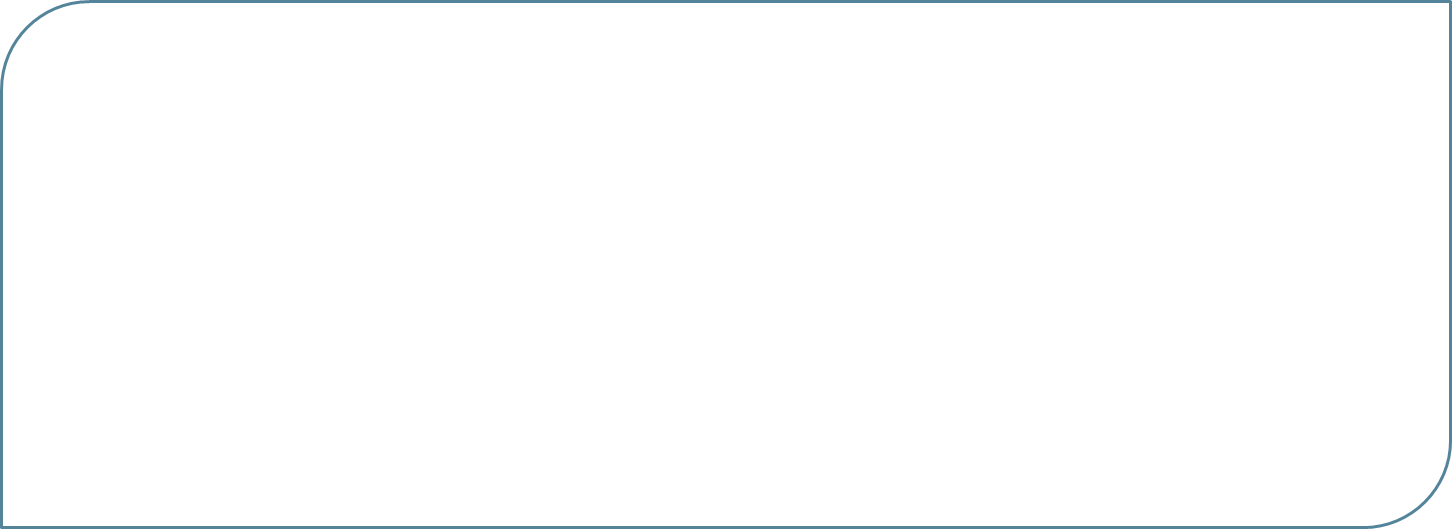 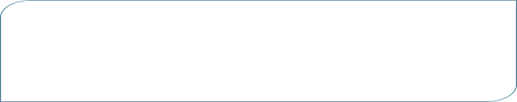 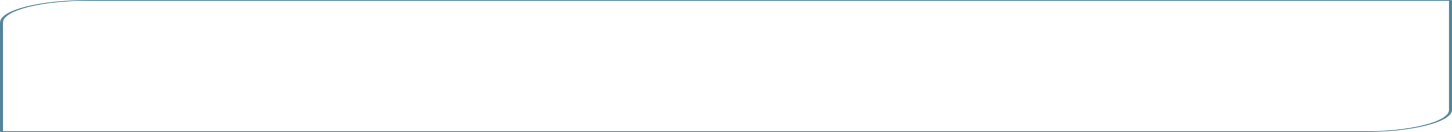 Здійснює повноваження органів управління банку, який виводиться з ринку
Ухвалює обов'язкові для банків рішення
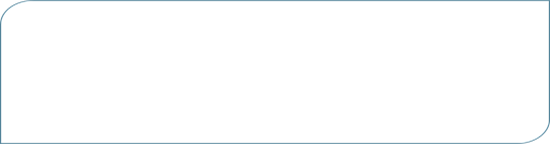 Постанова ВП ВС від 05.06.2018 у справі № 274/3529/16-ц (ПАТ «Енергобанк»)
Постанова КГС ВС від 17.10.2018 у справі № 916/2024/17 (ПАТ «Імексбанк»)
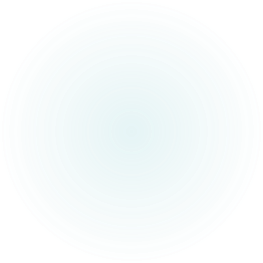 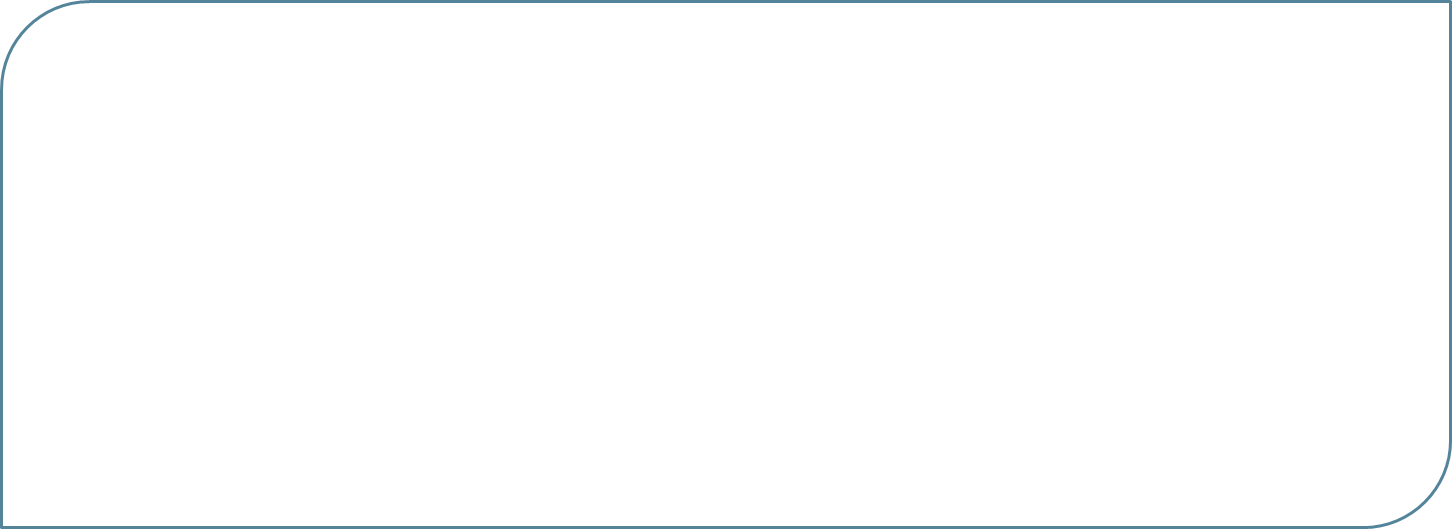 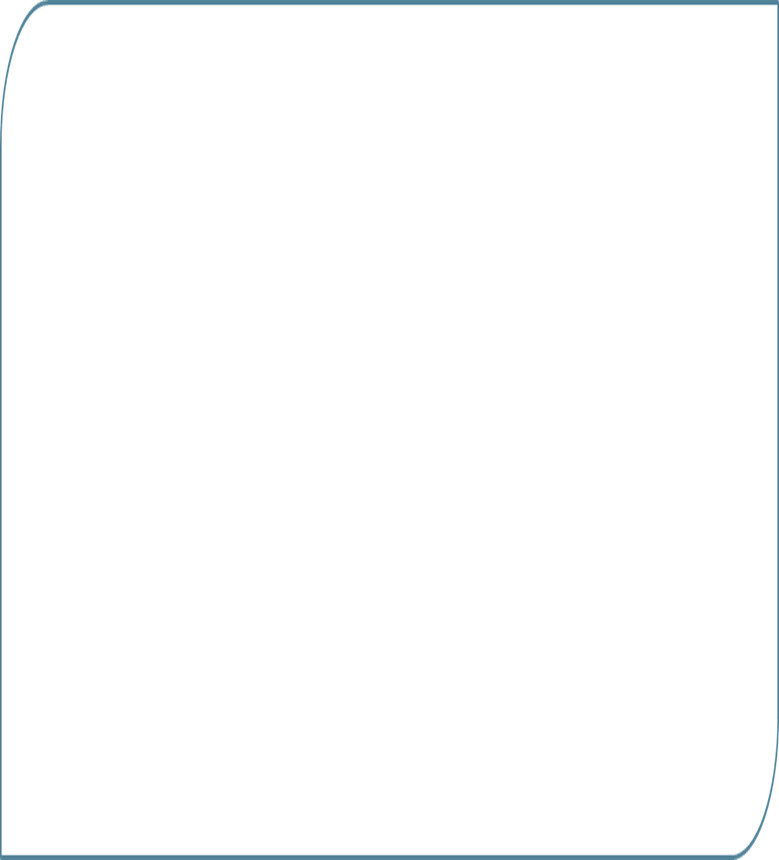 Спеціальний характер повноважень
Публічний характер повноважень
Пункти 1-7, 9-14 частини 2 статті 4 Закону:
веде реєстр учасників Фонду;
здійснює контроль за повнотою і своєчасністю перерахування зборів кожним учасником Фонду;
здійснює регулювання участі банків у системі гарантування вкладів фізичних осіб;
бере участь в інспекційних перевірках проблемних банків за пропозицією Національного банку України;
застосовує до банків та їх керівників відповідно фінансові санкції і накладає адміністративні штрафи.
Пункт 8 частини 2 статті 4 Закону Фонд здійснює:

заходи щодо підготовки до запровадження процедури виведення банку з ринку 
здійснює заходи щодо  проведення процедури виведення неплатоспроможного банку з ринку
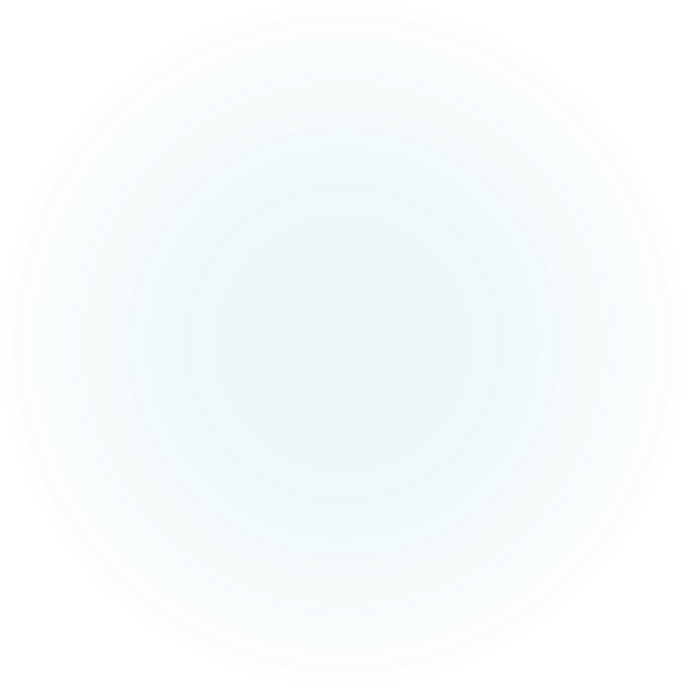 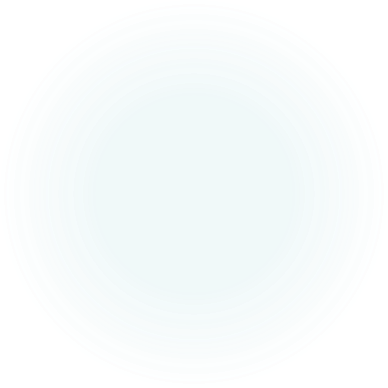 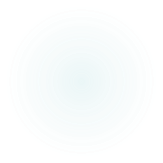 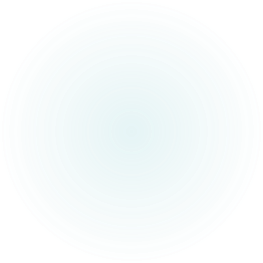 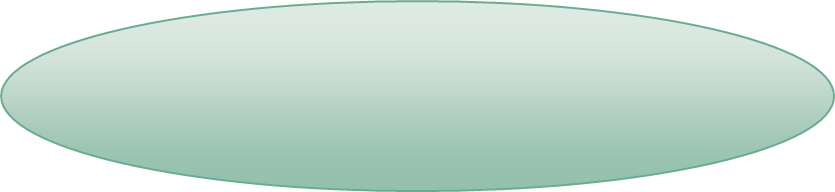 1.3. Повноваження Фонду щодо стягнення шкоди
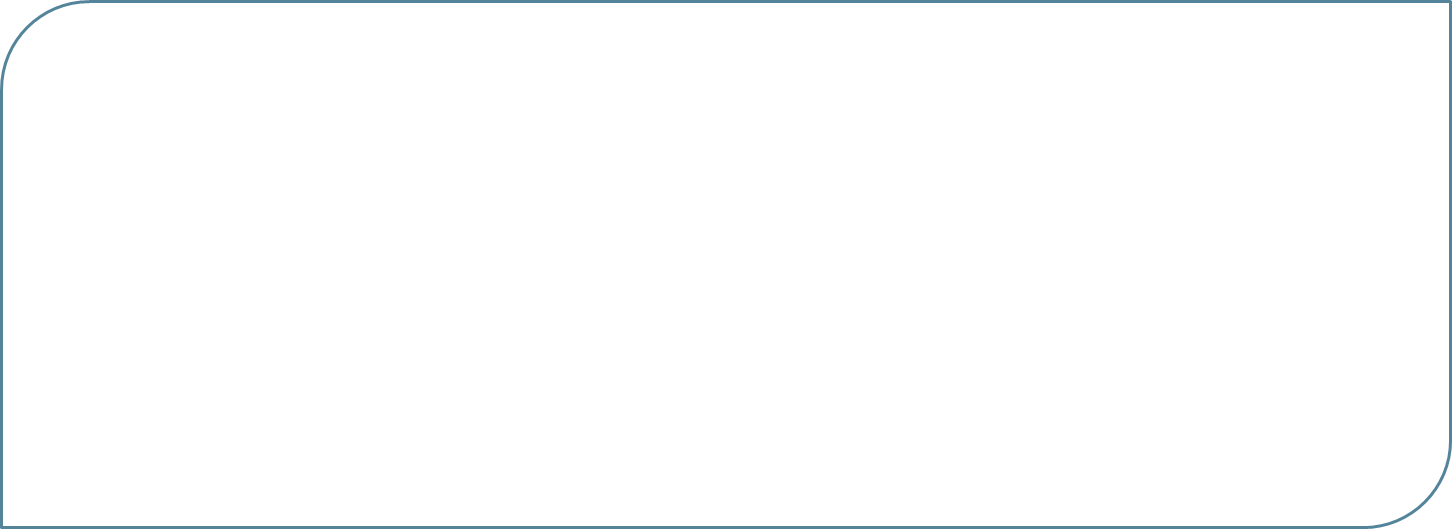 Стаття 52 Закону України «Про систему гарантування вкладів фізичних осіб»:
Фонд або уповноважена особа Фонду у разі недостатності майна банку звертається до пов’язаної з банком особи, дії або бездіяльність якої призвели до заподіяння кредиторам та/або банку шкоди, та/або пов’язаної з банком особи, яка внаслідок таких дій або бездіяльності прямо чи опосередковано отримала майнову вигоду, з вимогою про відшкодування шкоди, заподіяної банку.
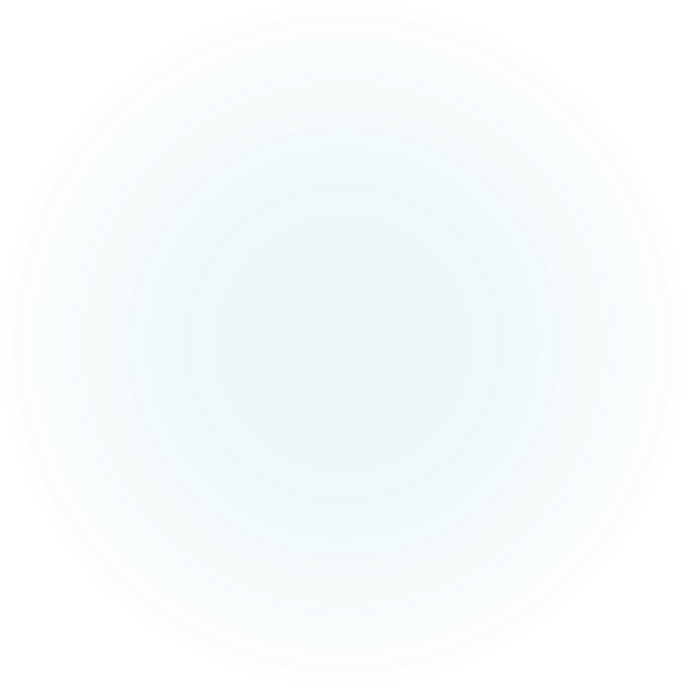 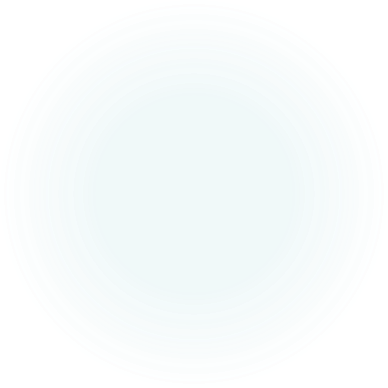 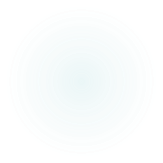 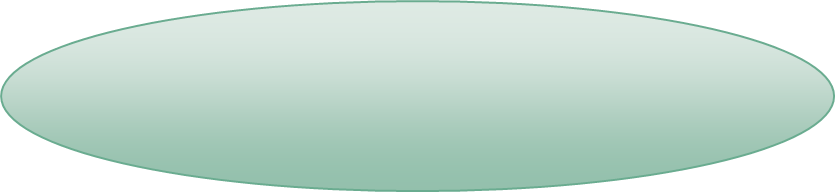 1.4. Порядок стягнення
Фонд звертається із вимогою про відшкодування шкоди
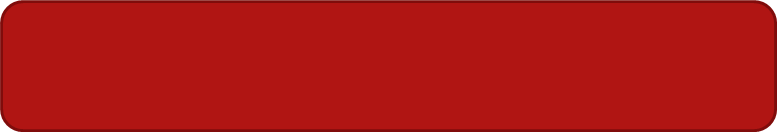 Відмова у добровільному відшкодуванні
Фонд звертається із позовом про відшкодування шкоди
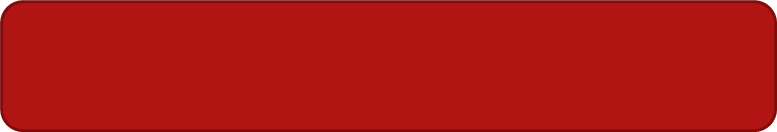 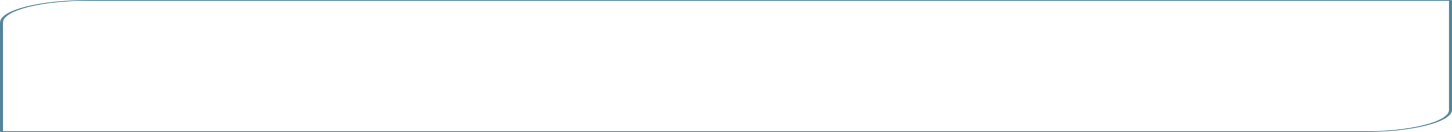 ІІ. ПРОБЛЕМНІ ПИТАННЯ СТЯГНЕННЯ ФОНДОМ ШКОДИ ЗАВДАНОЇ ПОВ’ЯЗАНИМИ З БАНКОМ ОСОБАМИ
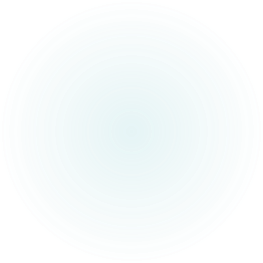 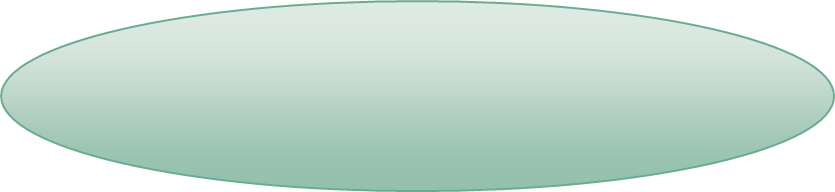 2.1. Проблеми об'єднання позовних вимог
Порушення правил об'єднання позовних вимог у справах:
 
№ 910/11811/18 - ПАТ «Банк професійного фінансування», 15.02.2019 року постанова Верховного Суду у складі касаційного господарського суду

№ 910/7186/19 - ПАТ «Дельта банк», 16.10.2020 року постанова Верховного Суду у складі касаційного господарського суду

(залишено без змін рішення судів попередніх інстанцій якими позовну заяву Фонду повернуто у зв'язку з порушенням позивачем правил об'єднання позовних вимог)
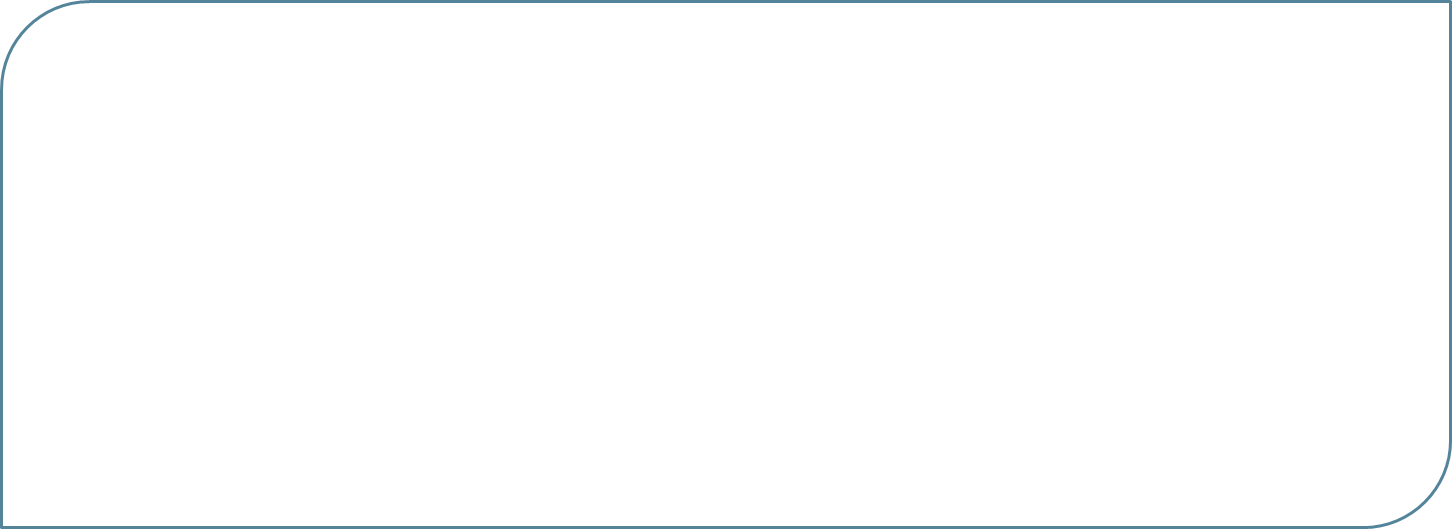 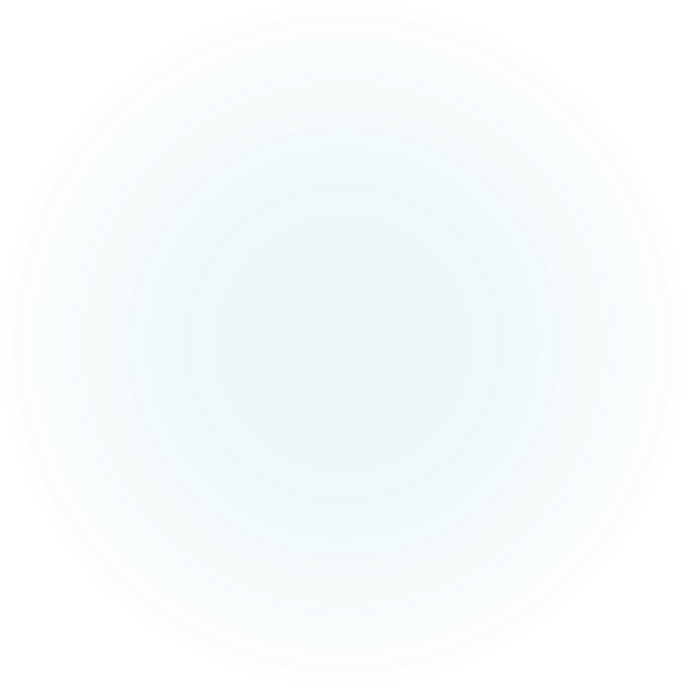 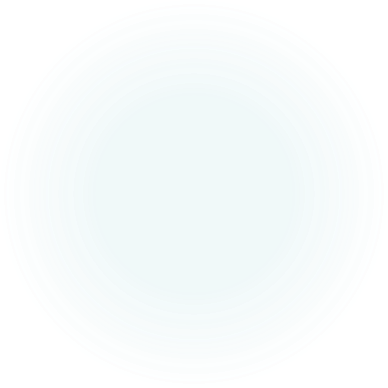 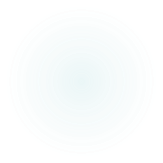 В позові зазначено різні договори, зокрема за предметом, обсягом зобов`язань та строками виконання, а також укладені на підставі різних рішень, які приймалися пов`язаними з Банком особами.

Кожна кредитна операція є самостійним правовідношенням, що є підставою для виникнення у сторін цього правовідношення цивільних прав і обов`язків.

Подання позову на підставі великої кількості договорів суттєво ускладнить вирішення спору в межах однієї справи та у строки, передбачені статтею 173 ГПК України
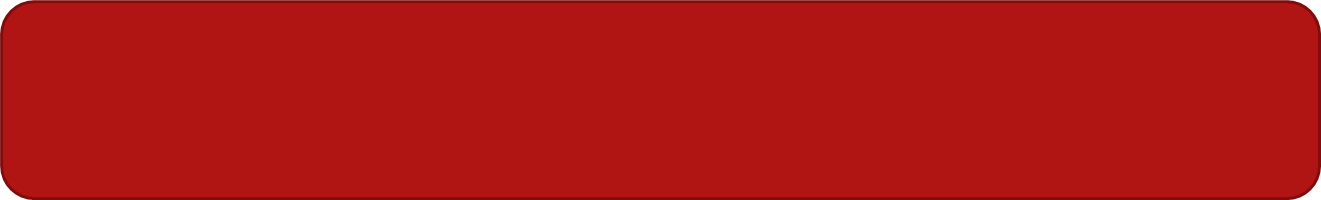 2.2. Наслідки ліквідації неплатоспроможного банку
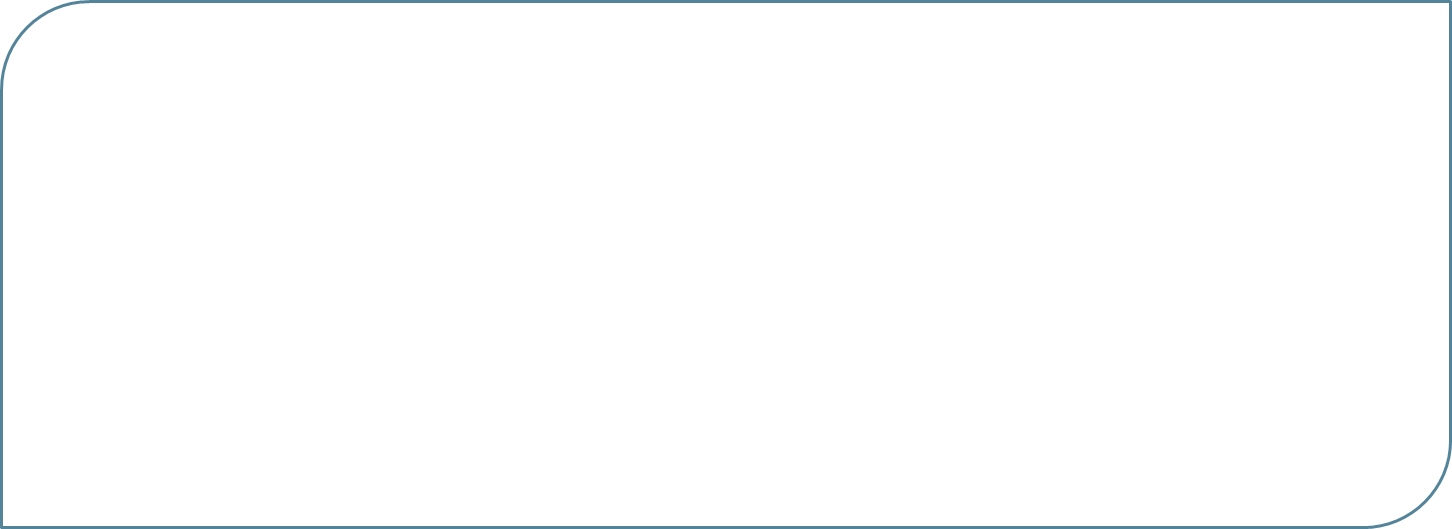 Проблема процесуального правонаступництва
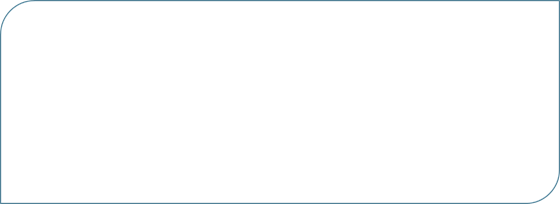 Питання використання коштів, що стягуються
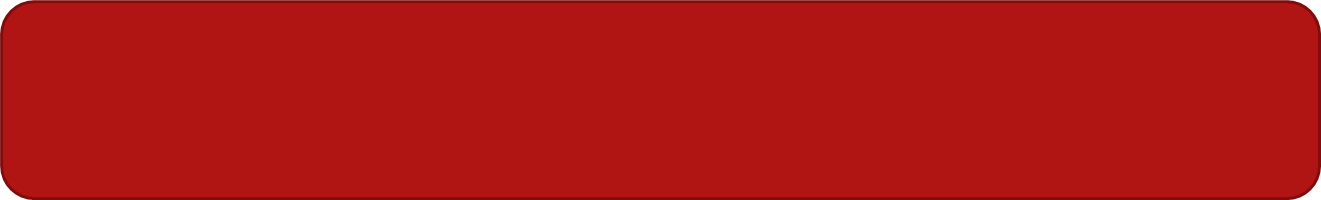 Процесуальний статус Фонду
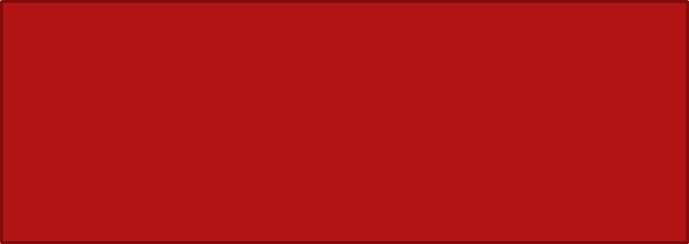 Частина 5 Статті 53 ГПК України: 
У разі відкриття провадження за позовною заявою особи, якій законом надано право звертатися до суду в інтересах інших осіб (крім прокурора), особа, в чиїх інтересах подано позов, набуває статусу позивача.
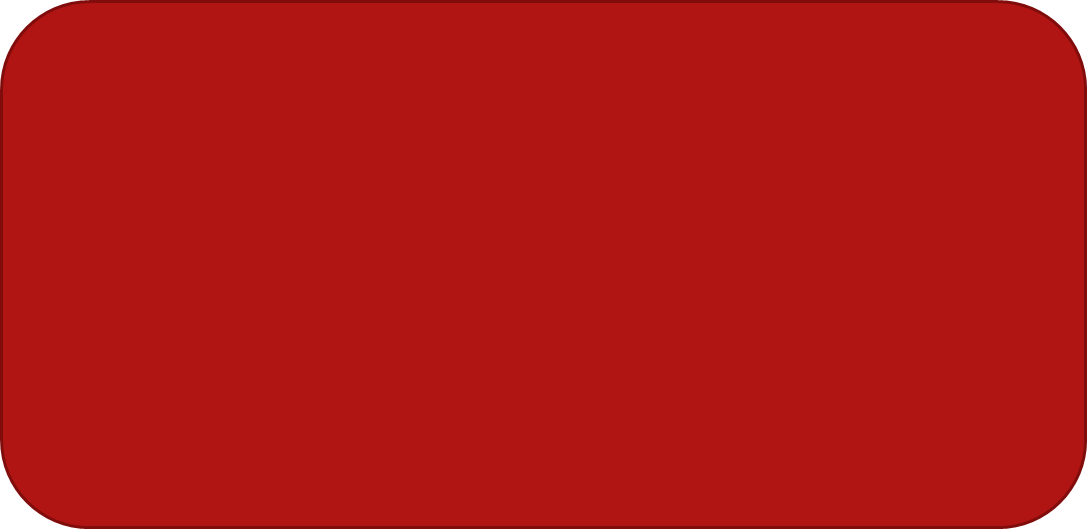 Фонд набуває правомочностей звертатися від імені банку в порядку статті 52 Закону України «Про систему гарантування вкладів фізичних осіб»

Банк зберігає правовий статус та має виступати учасником процесу
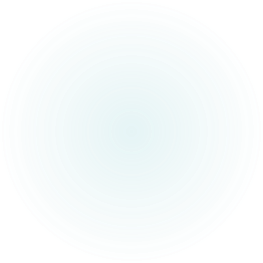 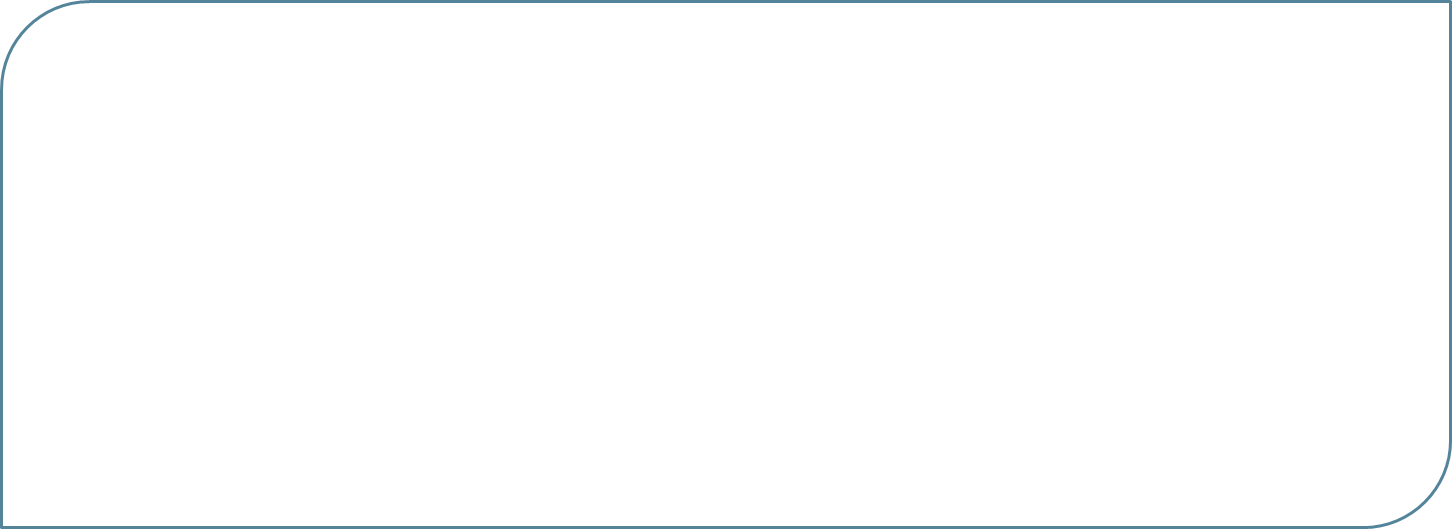 Абзац 4 частини 5 статті 52 Закону України «Про систему гарантування вкладів фізичних осіб»: 

Ліквідація неплатоспроможного банку не є підставою для закінчення судового розгляду на підставі поданого Фондом позову до пов’язаної з банком особи та не є підставою для звільнення від відповідальності пов’язаної з банком особи, дії або бездіяльність якої призвели до заподіяння кредиторам та/або банку шкоди, та/або пов’язаної з банком особи, яка внаслідок таких дій або бездіяльності прямо чи опосередковано отримала майнову вигоду.
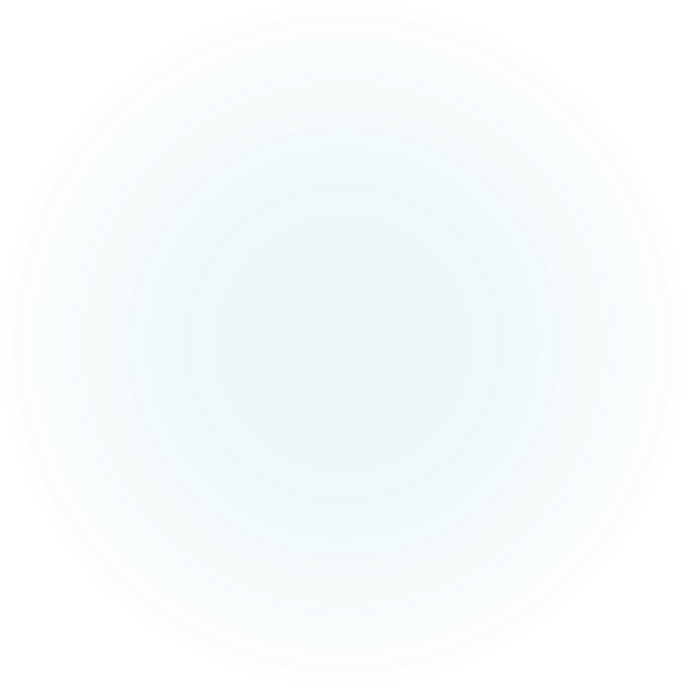 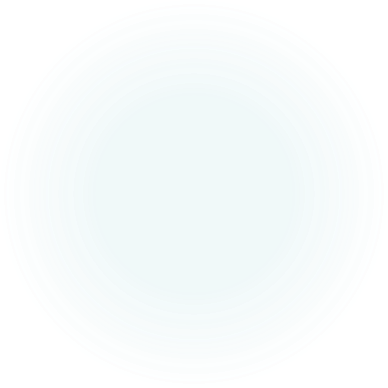 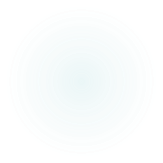 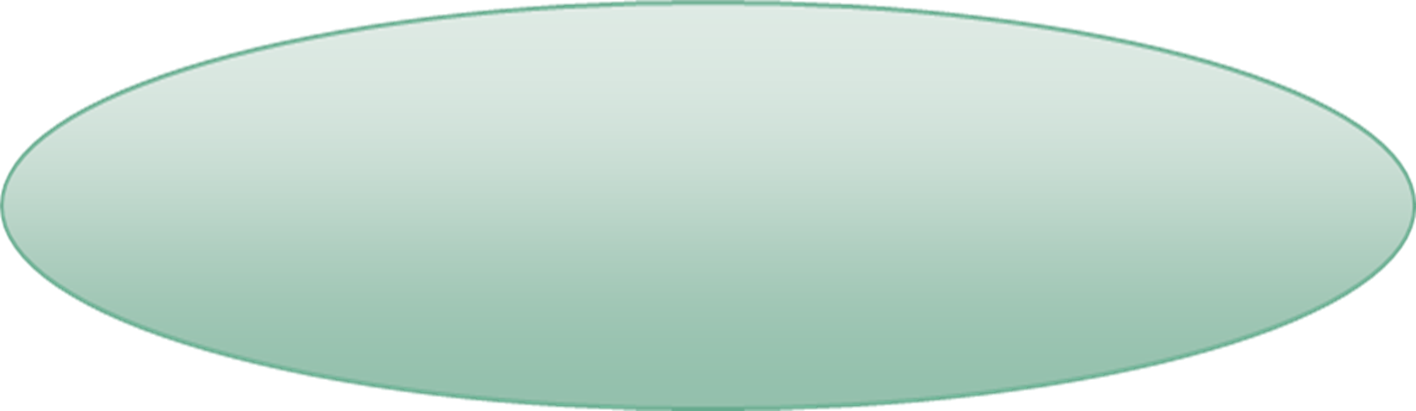 Чинне законодавство не містить повноважень Фонду здійснювати представництво вже ліквідованого Банку
РАНІШЕ
Створення Спеціалізованої установи
ч. ч. 1, 2 ст. 52-2 Закону (чинної до вступу в дію Закону № 590-IX Про внесення змін до деяких законодавчих актів України щодо удосконалення механізмів регулювання банківської діяльності від 13.05.2020 року)
Фонд передає Спеціалізованій установі повноваження представляти інтереси вкладників ліквідованого Банку
3 роки Спеціалізована установа може здійснювати функції щодо реалізації активів Банку та задоволення вимог кредиторів
Діяльність спеціалізованої установи регламентується Рішенням № 2  Виконавчої дирекції Фонду гарантування вкладів фізичних осіб від 05.07.2012 «Про затвердження Положення про виведення неплатоспроможного банку з ринку» , яке залишається чинним.

Згідно з пунктом 7.6 Розділу V Положення:
Фонд передає спеціалізованій установі майно, а також документи щодо подальшого задоволення вимог кредиторів за рахунок цього майна на умовах, визначених у договорі .
Справа № 910/12803/18 – ПАТ «БАНК «ТАВРИКА» - ліквідовано 28.11.2018 


Справа №   № 910/11027/18 - АБ «УКООПСПІЛКА» - ліквідовано 07.09.2019
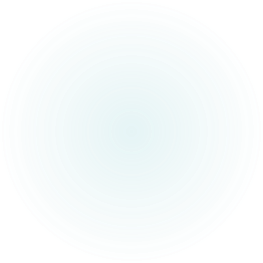 Використання коштів, що стягуються
Кошти, стягнуті з пов’язаних із банком осіб включаються до ліквідаційної маси банку.
Ліквідаційна процедура банку вважається завершеною з моменту затвердження ліквідаційного балансу. 
Накопичувальний рахунок закривається Фондом до ліквідації Банку.
Банк є ліквідованим - з моменту внесення запису про припинення банку до Єдиного державного реєстру юридичних осіб.
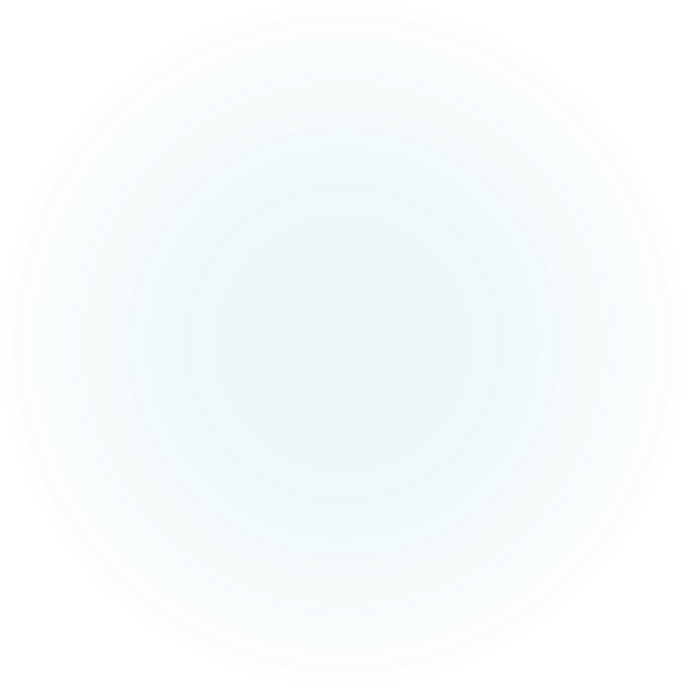 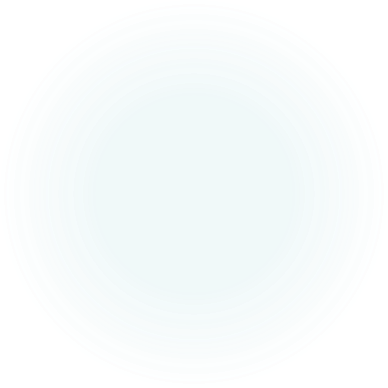 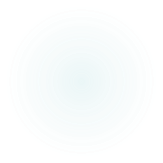 ВИСНОВКИ:

	Залишається не визначеною подальша перспектива перебігу судових процесів за позовами Фонду до пов’язаних з Банком осіб про відшкодування шкоди, та обраного Фондом способу захисту.
Зокрема залишаються питання щодо:

-	Статусу Фонду після завершення ліквідаційної процедури та внесення запису про припинення банку як юридичної особи,
-	Формування Фондом позовних вимог, що ґрунтуються за різними договорами/операціями, не пов`язані підставами виникнення, не є основними і похідними по відношенню один до одного.

	Не врегулювано процедуру розподілу Фондом коштів після ліквідації банку, адже з цього моменту вимоги кредиторів банку вважаються погашеними.
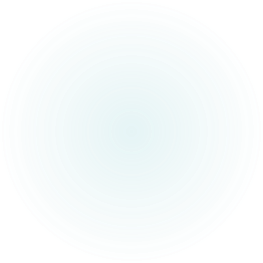 Дякую за увагу!
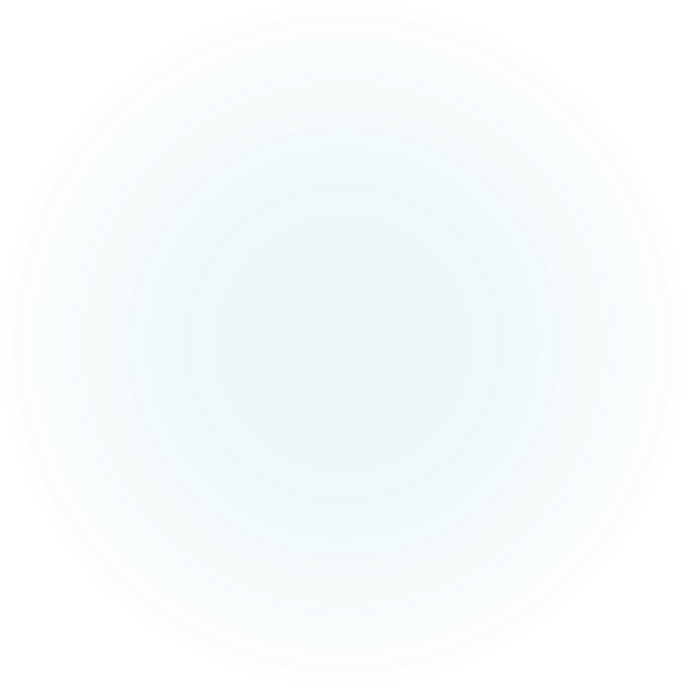 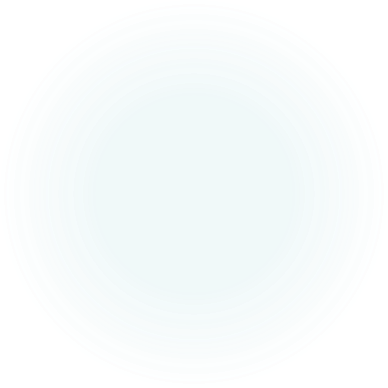 З повагою, 
Кандидат юридичних наук (доктор філософії у сфері права), адвокат
Керуючий партнер Юридичної фірми 
«Горецький і Партнери»
Горецький Олег Васильович
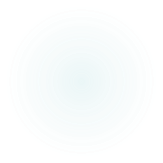